MARVEL
By. Lina Cho, Jiyoon Hong, Marianne Kim, Daniel Seo
AGENDA
Executive Summary
Current Position in Market
Marvel & DC
4.	Recommendation
5.	Alternative
6.	Conclusion
Executive Summary
Objective: To capitalize on Marvel’s profit
Issues: Traditional path / Shifting focus
Solution: Choosing 1. Their traditional path or 2. Shift their focus 
Outcome: 1. Continue or exceed their profit margin 2. Gain a more diverse audience and find new markets
Current Position in Market
Dominates the entire comic book/superhero movie character bank
Licenses characters for movies, games, toys 
Recently opened offices in Tokyo/London
licensed several of its most popular characters with studios for use in motion pictures
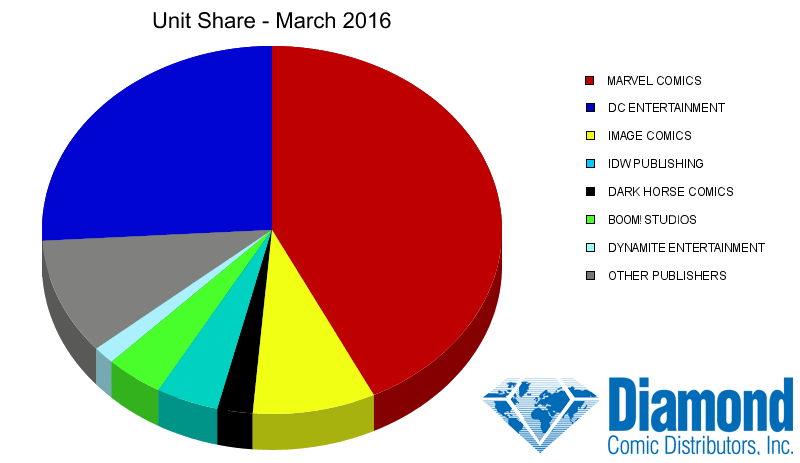 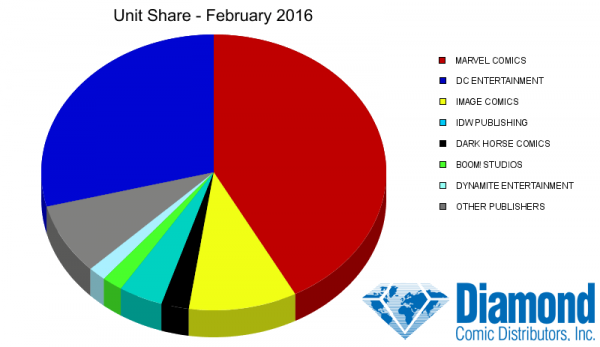 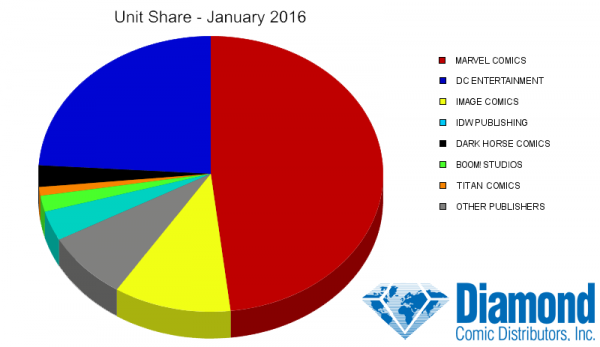 Marvel & DC
RECOMMENDATION
Look for niche markets (e.g. Deadpool for adults) 
Utilize diversity in cast to draw in a new audience 
Use lesser known stories and characters and rebrand them (e.g. The Punisher)
Recommendation
- Embrace Transient Edges -
Draw from old or unsuccessful comics
Rebrand characters 
Expand into TV show market
Recommendation
Implementation
Marvel has acquired over 50% of the current market 
They have to expand into the market they haven’t acquired or expand the market itself
By creating a more diverse cast, it creates interest from a different audience 
Rebranding their characters introduces more interest from their original audience
Recommendation
Reason for Success
ALTERNATIVE
Has an advantage over their competitors 
Offers greater value 
Continue focusing on their existing, high profile IPs
Release ensemble movies (e.g. Avengers)
Follow up movies with individually focused movies
Alternative
Double Down on Competitive Advantage
CONCLUSION
Executive Summary
Objective: To capitalize on Marvel’s profit
Issues: Traditional path / Shifting focus
Solution: Choosing 1. Their traditional path or 2. Shift their focus 
Outcome: 1. Continue or exceed their profit margin 2. Gain a more diverse audience and find new markets